Amendments to the LAVMS to 
Encourage the Process of 
Introducing DAB in Macedonia
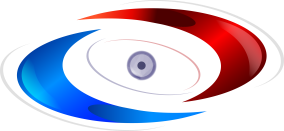 Argjend Xhelili, Msc.
AGENCY FOR AUDIO AND AUDIOVISUAL MEDIA SEVICES
[Speaker Notes: Good day to everyone,]
Key issues in the Law
Study
Agenda
Context
Initial activities
Conclusion
05
03
01
02
04
Source: https://www.worlddab.org/
[Speaker Notes: One-year DAB+ trial was on air from July 2019 - July 2020, with one transmitter covering the capital, Skopje.  The multiplex carried four Macedoniain Radio services - MR1, MR2 MR3 and MR4.  
Publicly owned broadcast network operator PE National Broadcasting confirmed in June 2019 that it had commissioned the trial using DAB+ equipment which had been purchased following a tender process during the first half of 2019.

The Agency for Audio and Audiovisual Media Services has been addressing the issue of introducing digital radio broadcasting in the Republic of North Macedonia for several years.]
Study on the Possibilities and Needs
Technical prerequisites for establishing a digital radio broadcasting system
04
02
Comparative experiences from neighboring countries (specifically Croatia, Serbia, and Bulgaria)
.
03
01
The current state at the national and international levels
Several possible scenarios for implementing DAB+ technology
the expert team provided specific recommendations
recommendations and guidelines for further action towards the digitalization of radio in our country
[Speaker Notes: In this regard, in 2021, at our request, a Study on the Opportunities and Needs for Introducing Digital Radio was prepared. The study thoroughly analyzed:
Technical prerequisites for establishing a digital radio broadcasting system
The current state at the national and international levels
Comparative experiences from neighboring countries (specifically Croatia, Serbia, and Bulgaria)
Several possible scenarios for implementing DAB+ technology

Based on these analyses, the expert team provided specific recommendations and guidelines for further action towards the digitalization of radio in our country.

Today, I would like to briefly address the key legal obstacles that need to be overcome to create conditions for the actual commencement of this process.]
Main Recommendation
FM radio receivers
Economic feasibility
Promotion
- AVMS and AEC to grant the right to operate the DAB+ multiplexes to PE NB
AVMS should develop a strategy for the creation of national thematic radio channels (based on music genre, language, etc.)
From an economic aspect – A way should be found, through institutions, to prevent or encourage the import of radio receivers that support the DAB+ standard for digital radio broadcasting.
AEC should mandate PE NB to apply price control on the prices it offers to interested national and regional public and private radio stations, in accordance with the price control methodologies applied in other telecommunications sectors.
AVMS should organize a series of meetings with AEC, PENB, MRTV, and private radio stations to define a joint action plan for the transition to DAB+.
AVMS should organize a series of meetings with AEC, PENB, MRTV, and the private radio stations
[Speaker Notes: Some of the main recommendations that emerged from this study are:
From an economic aspect – A way should be found, through institutions, to prevent or encourage the import of radio receivers that support the DAB+ standard for digital radio broadcasting.
AVMU and AEC (regulatory bodies) should grant the rights to operate DAB+ multiplexes (MUX) to the PE National Broadcasting  (JP MRD).
Promotion of the new technology and creating conditions for better acceptance among all interested parties.
AVMS should develop a strategy for the creation of national thematic radio channels (based on music genre, language, etc.).
AVMS should organize a series of meetings with AEC, PE NB, MRTV, and private radio stations to define a joint action plan for the transition to DAB+.
AVMS should organize a series of meetings with AEC, PENB, MRTV, and the private radio stations]
Initial Activities
Context
Key Laws Requiring Amendments
Joint Initiative
The process has not yet started in North Macedonia
AVMS and AEC jointly submitted an initiative to the Ministry of Digital Transformation
Working meetings held with the Agency for Electronic Communications (AEC)Legal and technical barriers identified
Law on Electronic Communications (LEC)
Law on Audio and Audiovisual Media Services (AVMS) Get a PowerPoint Presentation
[Speaker Notes: Considering that digital radio broadcasting is a standard already widely accepted and implemented in the European Union and neighboring countries, and that the process has not yet started here, we have held several working meetings with colleagues from the Agency for Electronic Communications. During these meetings, a number of legal and technical barriers were identified that hinder the process, with a specific focus on the need for amendments to the following two key laws:

Law on Electronic Communications (LEC) 
Law on Audio and Audiovisual Media Services (AVMS) 

In January and February 2025, both regulatory bodies – AVMS and AEC – jointly submitted an initiative to the Ministry of Digital Transformation requesting the organization of a coordination meeting to define the next steps. At the same time, we offered our expertise and readiness to actively participate in all phases of the process.]
Initial activities
Legal Barrier in the LEC
Preferred Operator
Article 133 of the LEC allows only two national digital multiplexes

Both are currently used for television broadcasting
Macedonian Radio Broadcasting Public Enterprise  (MRD)

Chosen for its technical capacity and qualified staff
Proposed Amendment
Update in the Draft Law (LEC)
Enable a third national multiplex specifically for digital radio
New draft allows three national digital multiplexes

One explicitly designated for radio broadcasting
[Speaker Notes: One of the key elements of the initiative was the position that the most suitable operator for the digital multiplex, which would transmit radio programs, is the Macedonian Radio Broadcasting Public Enterprise (MRD), due to its technical and personnel preparedness. However, the existing provision in Article 133 of the LEC allows issuance of permits for the use of only two national digital multiplex systems, which are already engaged for television broadcasting services. Therefore, we proposed an amendment to enable the use of an additional national multiplex for digital radio purposes.
This obstacle has already been addressed in the new draft LEC, which provides a possibility for AEC to issue permits for the use of three national digital multiplex systems, one of which will be designated for radio broadcasting.]
Broadcasting License Limitation
According to the current law, a legal entity can hold only one broadcasting license
Method of calculating the license fee
In a scenario where radio stations would broadcast both analogue and digital signals simultaneously
Media Ownership Restrictions
The Law on AVMS foresees ownership restrictions for broadcasters: at the national level
Key Issues in the Law on AVMS
[Speaker Notes: However, despite this positive development, significant obstacles remain within the Law  on AVMS that must be overcome to ensure a favourable and stimulating regulatory framework for digital radio.
More specifically, there are three problematic aspects standing out:
Limitations to issuing broadcasting licenses
According to the current law, a legal entity can hold only one broadcasting license. This means that existing radio stations wishing to start digital broadcasting will have to establish a new legal entity, which is an unnecessary bureaucratic and financial burden.
Restrictions related to media concentration
The Law on AVMS foresees ownership restrictions for broadcasters: at the national level, a single entity cannot have a majority stake in two radio stations. If it wishes to establish a second station, it must own less than 50% of the capital and voting rights. Additionally, at the regional level, it cannot be the majority owner of two radio stations in a neighbouring region.
Method of calculating the license fee
In a scenario where radio stations would broadcast both analogue and digital signals simultaneously (during a transitional period), the law foresees payment of two separate annual fees – one for the analogue and one for the digital license – even when it concerns the same programming service. This creates a significant financial burden.]
Example
If, for instance, Radio Antena wishes to start digital broadcasting, it will have to
01
02
03
Establish a new company
Additional license fee
majority ownership?
[Speaker Notes: Example:
If, for instance, Radio Antena wishes to start digital broadcasting, it will have to:
Establish a new company;
In the new company, the owners will not be able to have majority ownership;
Pay an additional annual license fee, even though it will broadcast the identical programme.

These legal provisions are clearly outdated and do not correspond to the present media reality. They pose a serious obstacle and directly discourage the process of introducing digital radio.
In November 2024, AVMS submitted an official initiative to the competent Ministry for amending these provisions, including specific proposals and justifications. However, to date, no procedure has been initiated to review these.]
Conclusion
Why is Needed
Digital radio is essential for alignment with the European trends
It ensures modern, efficient, and accessible broadcasting for all citizens
What is Needed
Institutional coordination
Political will
Timely updates to the regulatory framework
[Speaker Notes: In conclusion, digital radio is a step we must take if we want to follow European trends and provide modern, efficient, and accessible broadcasting for all citizens. For this, we need institutional coordination, political will, and timely updating of the regulatory framework.]
THANK YOU